Figure 2. The home page of PearMODB. (A) Drop-down menus to explore different function modules and brief introduction. ...
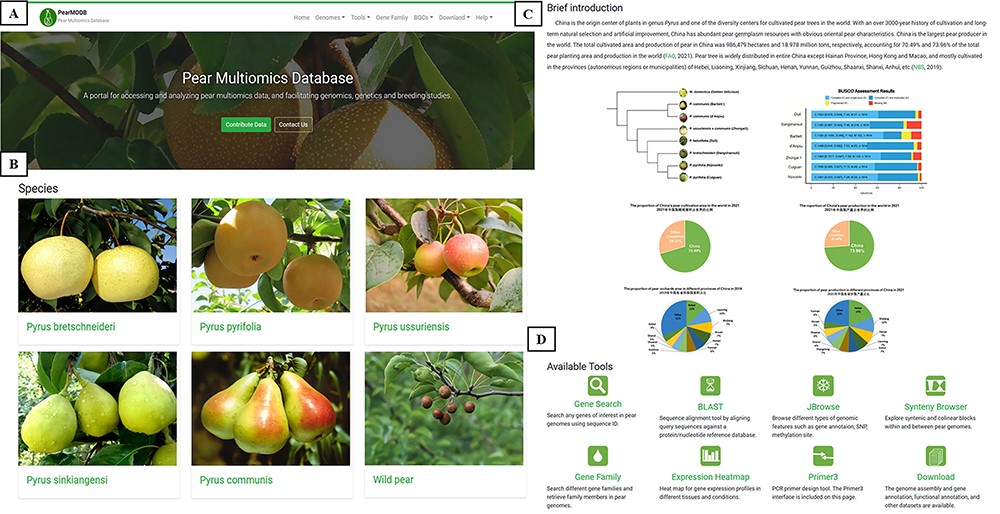 Database (Oxford), Volume 2023, , 2023, baad050, https://doi.org/10.1093/database/baad050
The content of this slide may be subject to copyright: please see the slide notes for details.
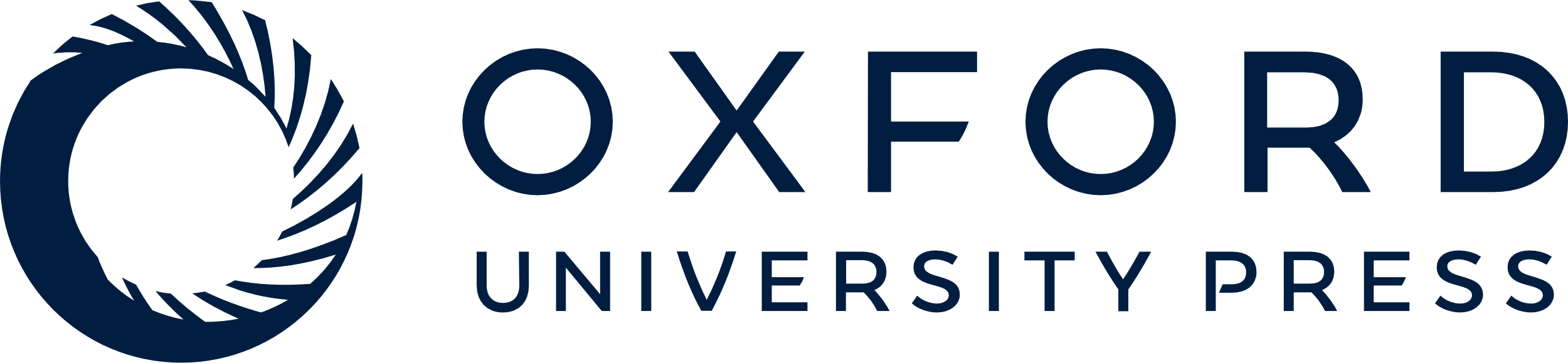 [Speaker Notes: Figure 2. The home page of PearMODB. (A) Drop-down menus to explore different function modules and brief introduction. (B) Representative cultivars of five major cultivated species and wild pear species. (C) Brief introduction about pear cultivation and yield. (D) Available tools on PearMODB.


Unless provided in the caption above, the following copyright applies to the content of this slide: © The Author(s) 2023. Published by Oxford University Press.This is an Open Access article distributed under the terms of the Creative Commons Attribution License (https://creativecommons.org/licenses/by/4.0/), which permits unrestricted reuse, distribution, and reproduction in any medium, provided the original work is properly cited.]